Знакомлюсь со   школой
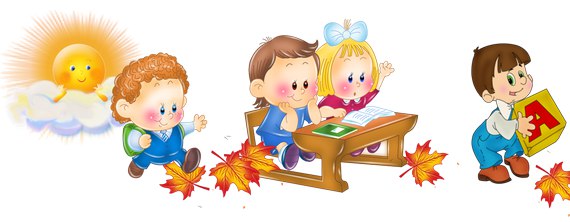 Презентацию подготовила         Урасимова Ф.Т. , учитель-логопед гр.№8
         МБДОУ детский сад №19   «Радость»
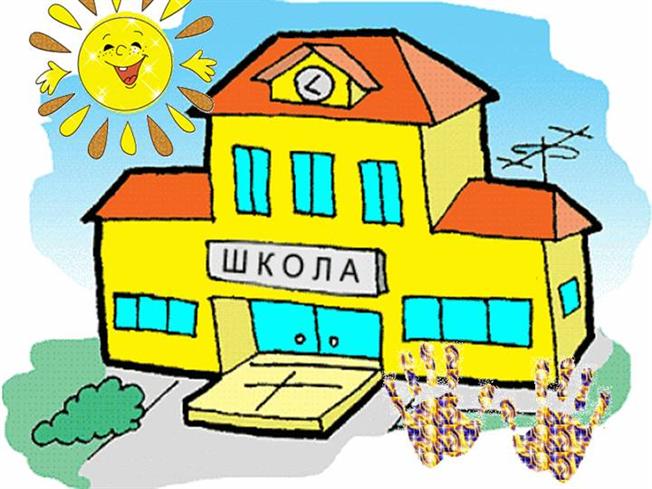 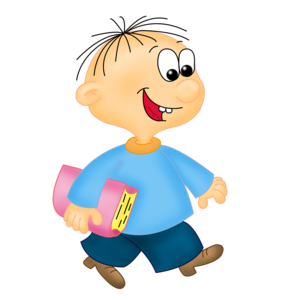 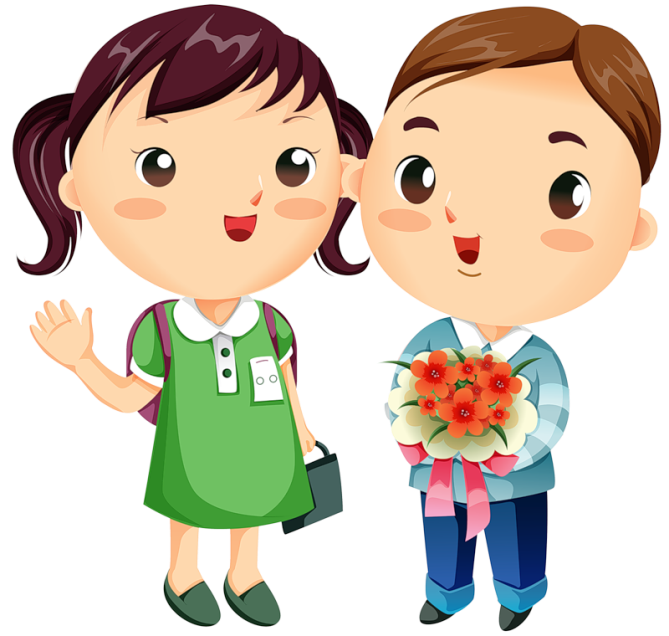 Школьная раздевалка
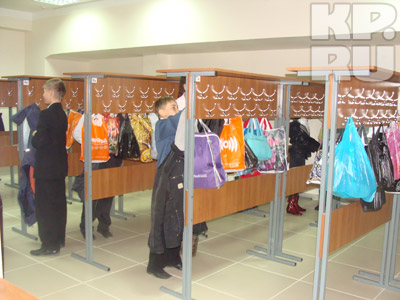 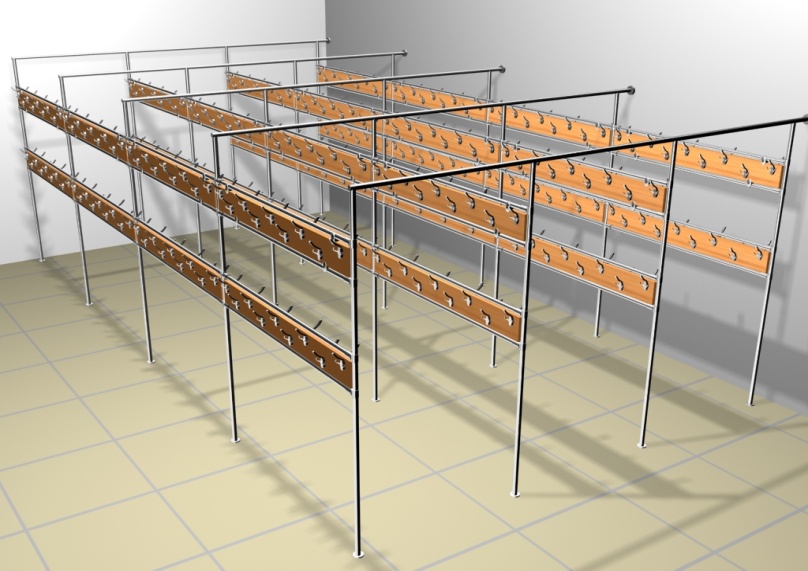 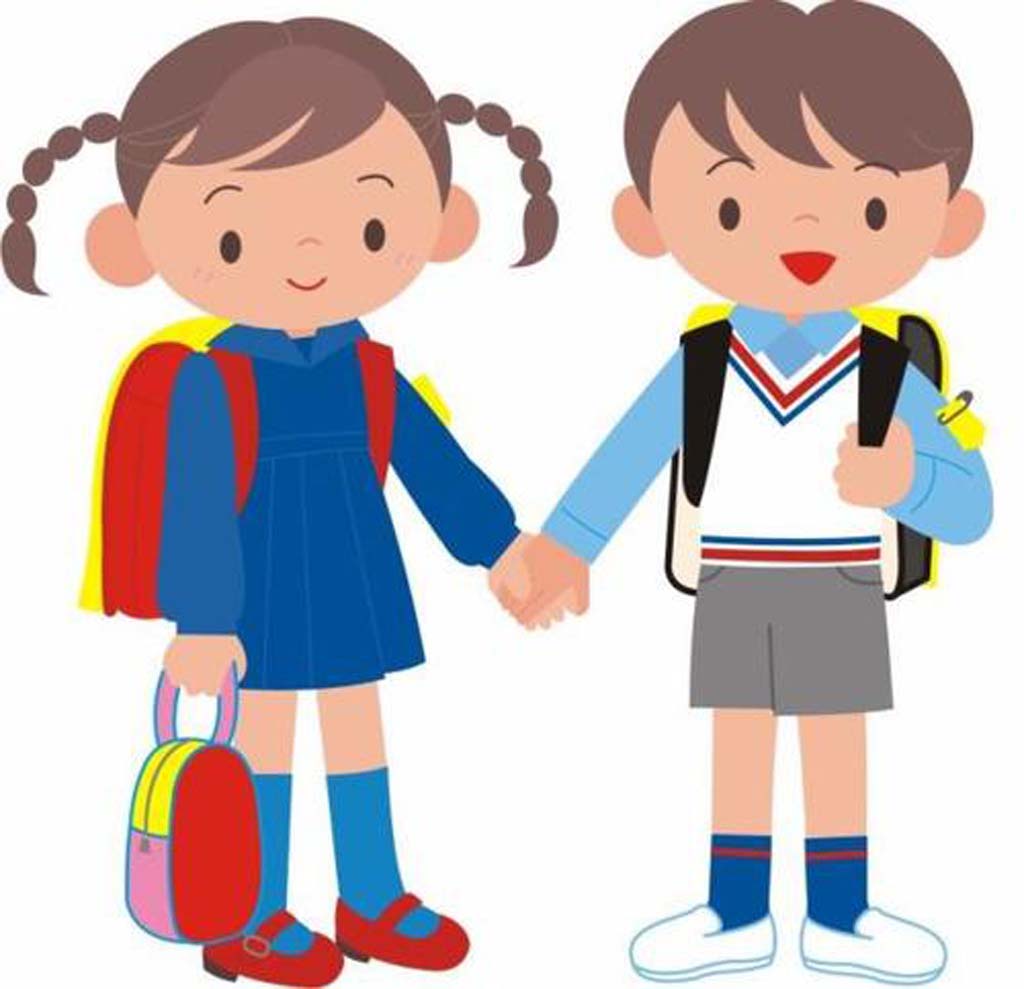 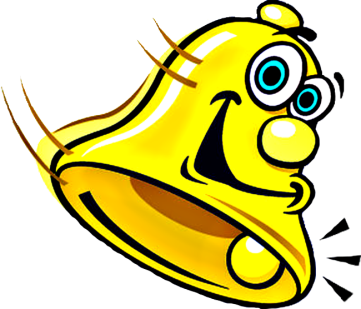 Учебный класс
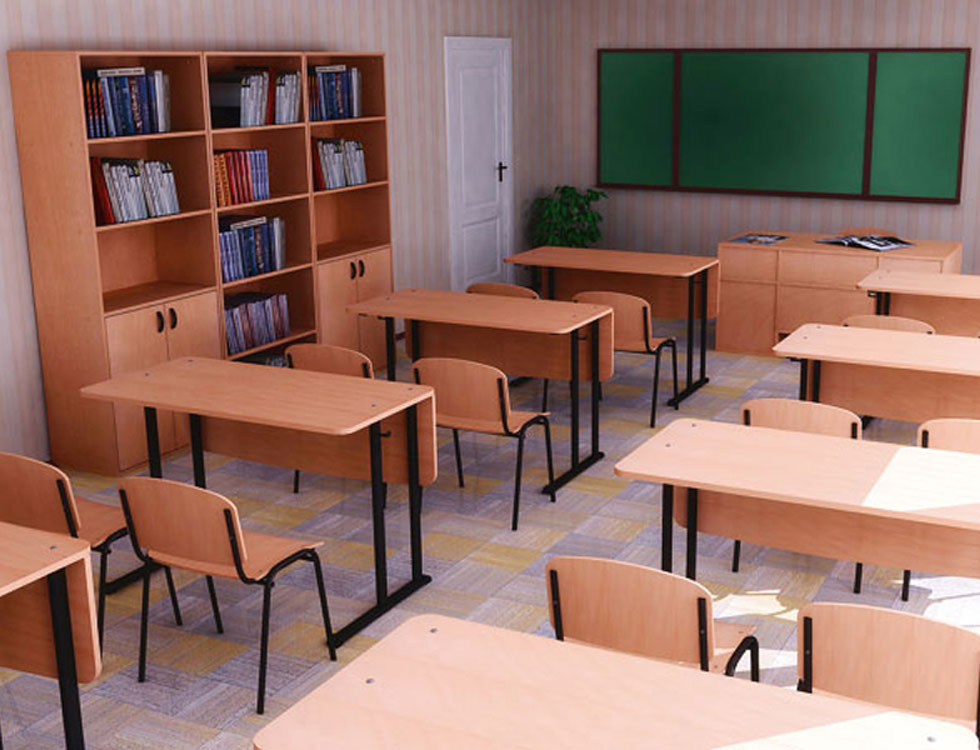 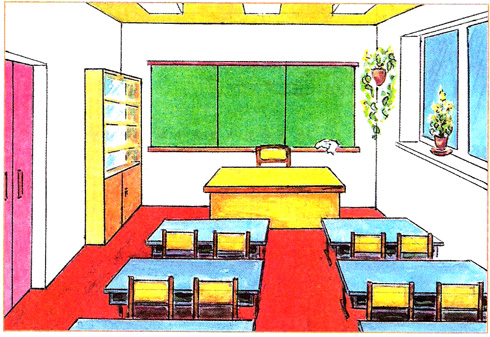 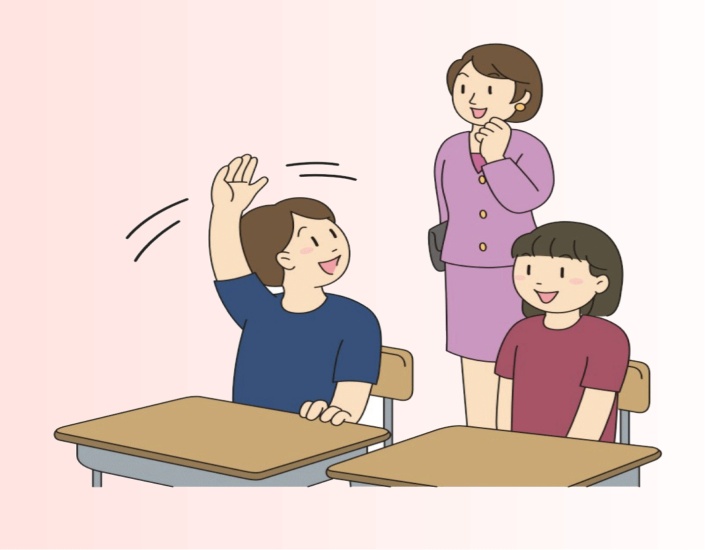 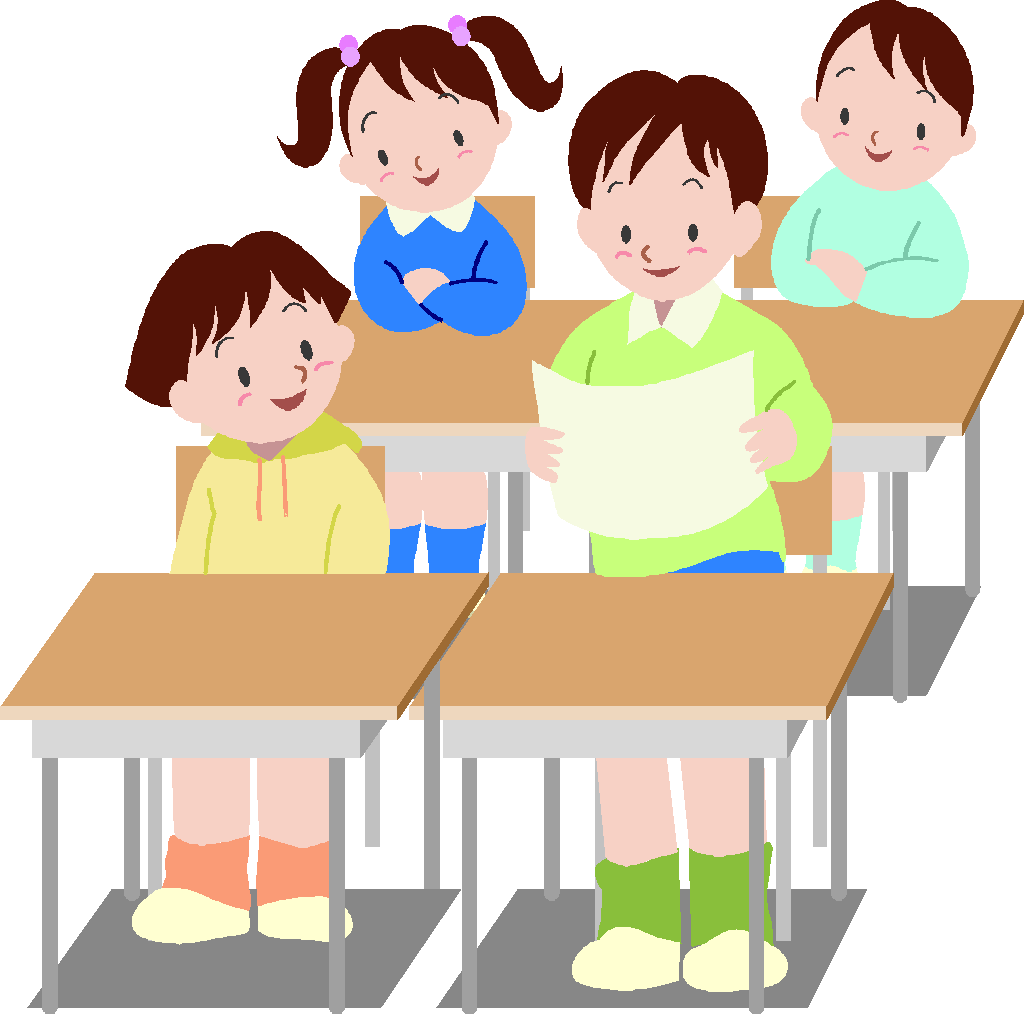 Школьная библиотека
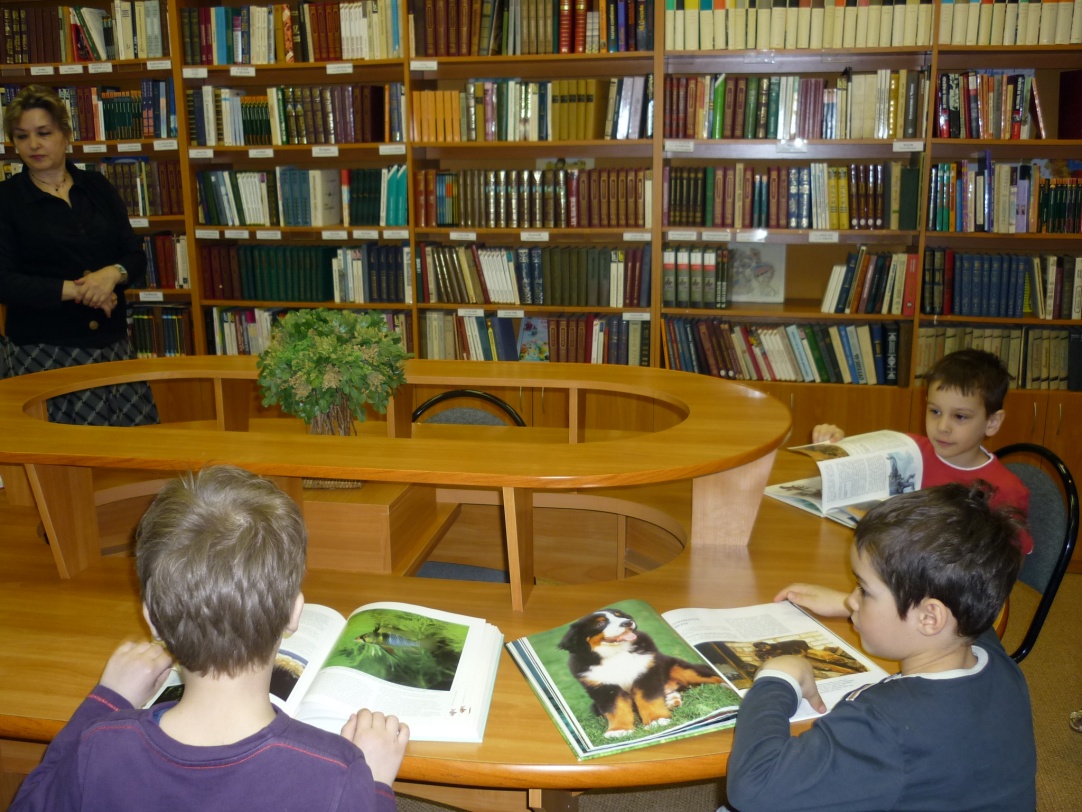 Школьная мастерская
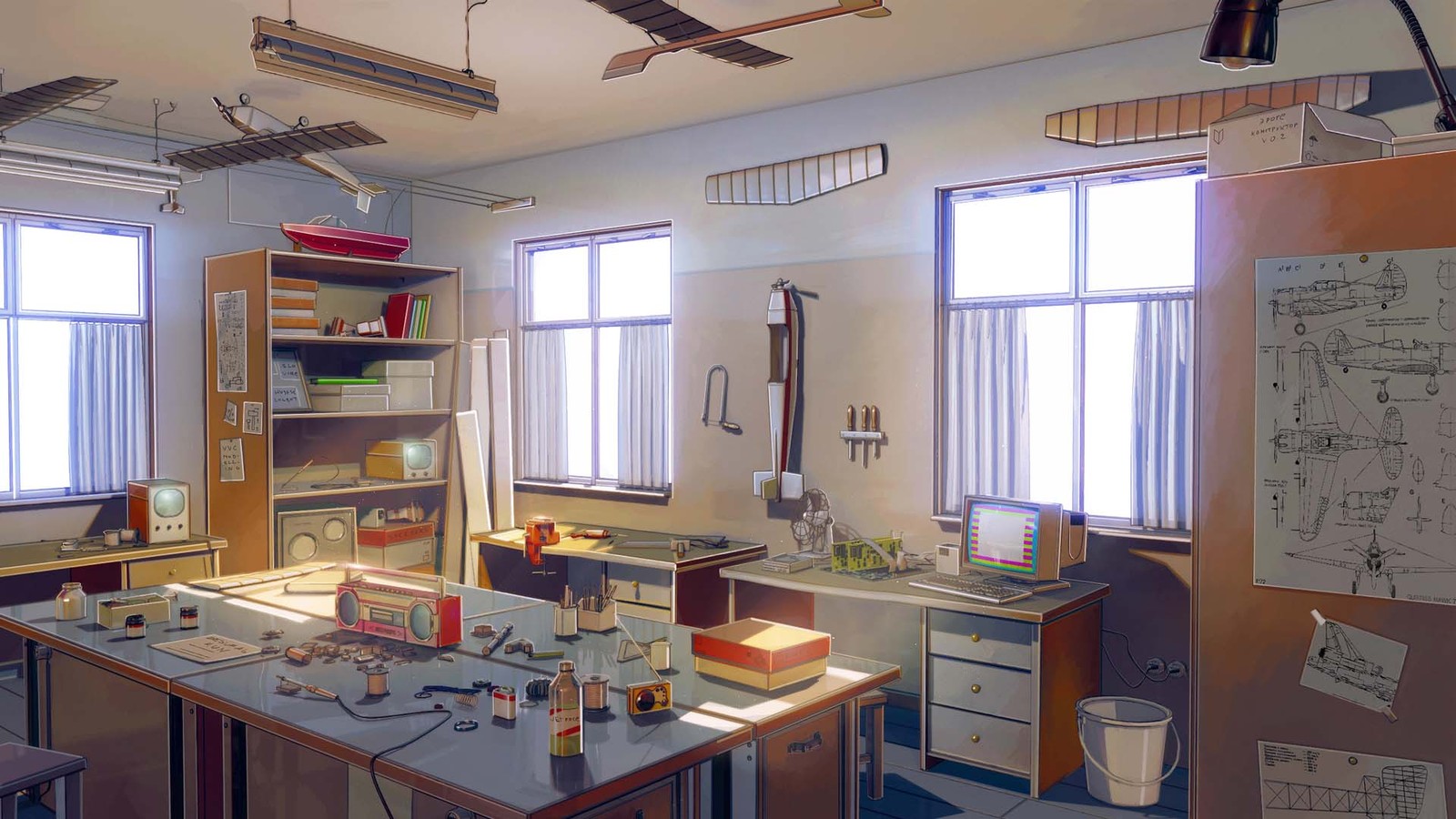 «Один-много»
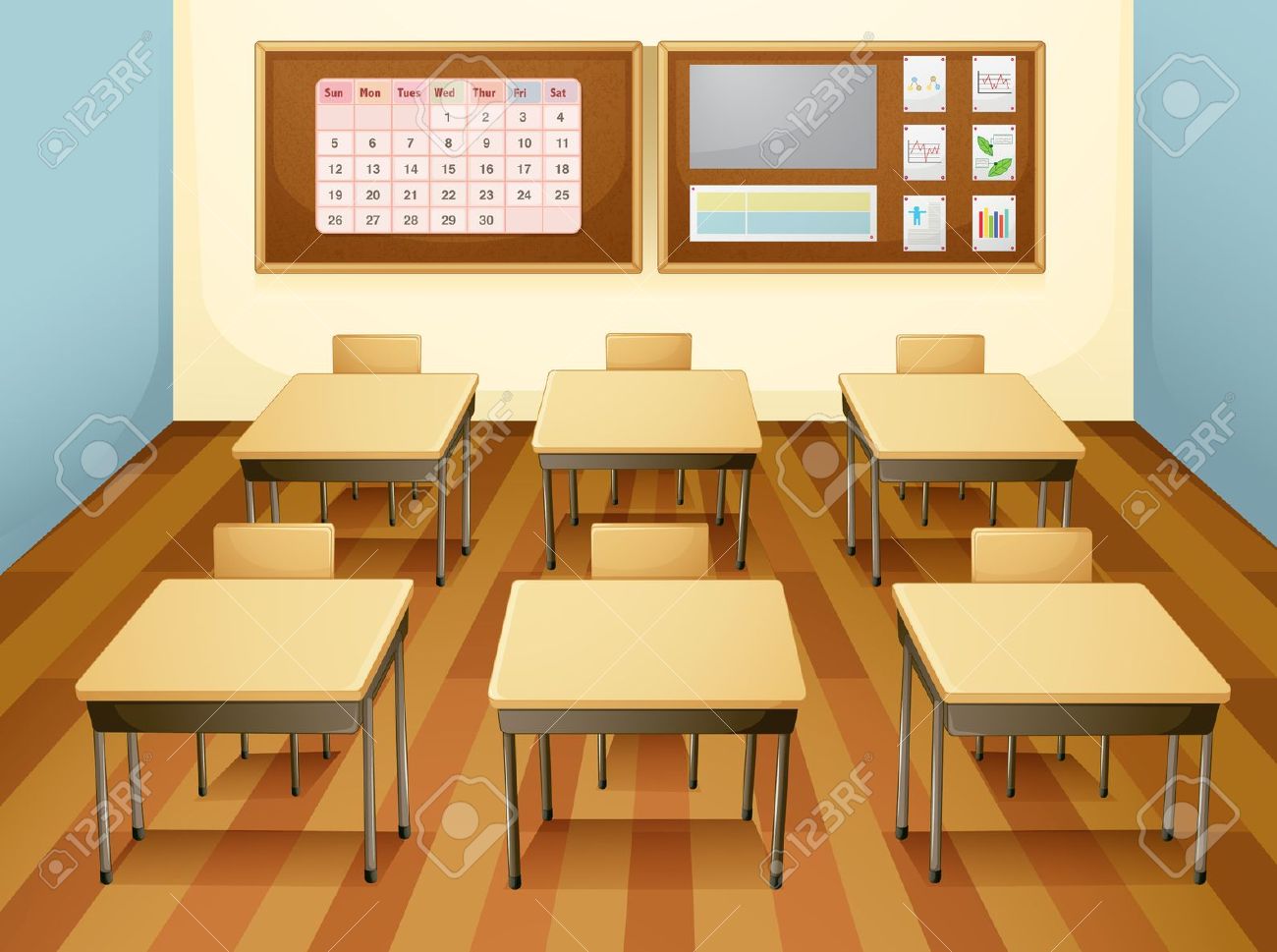 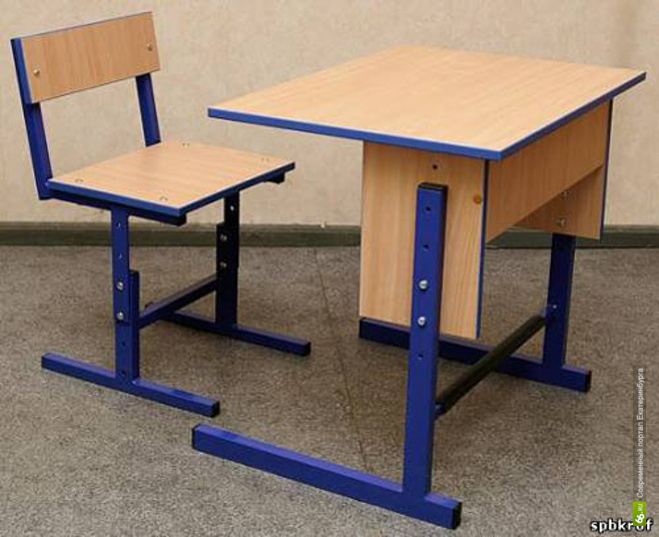 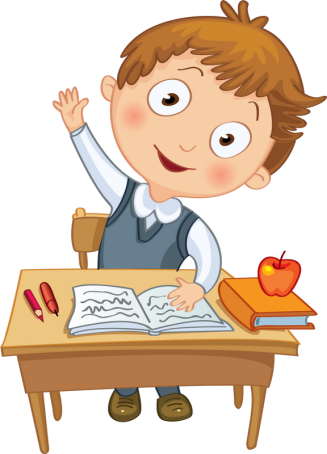 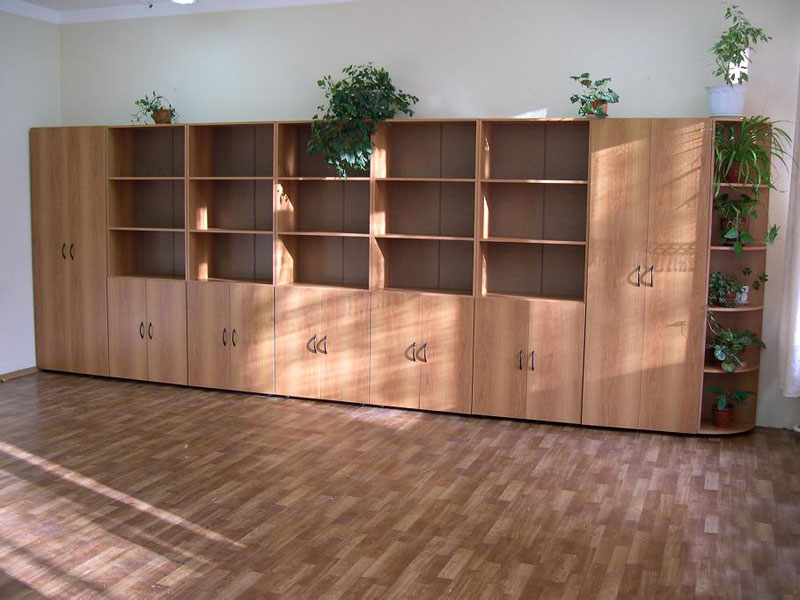 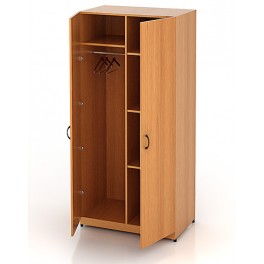 «Одна школьная доска, две…»
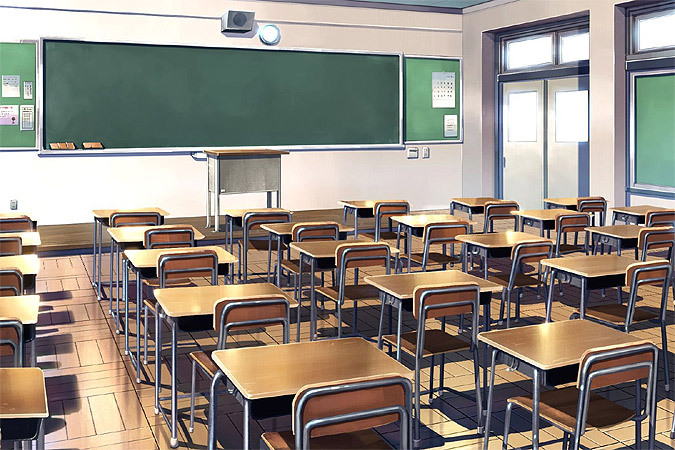 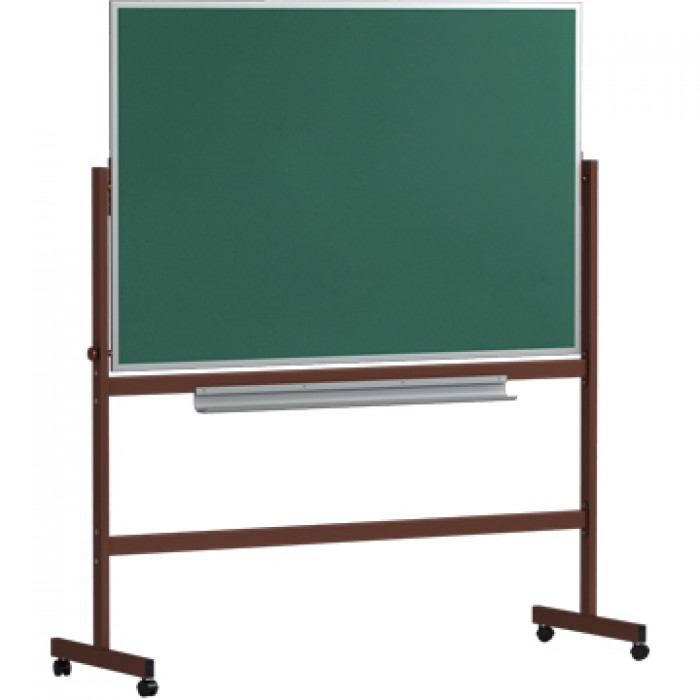 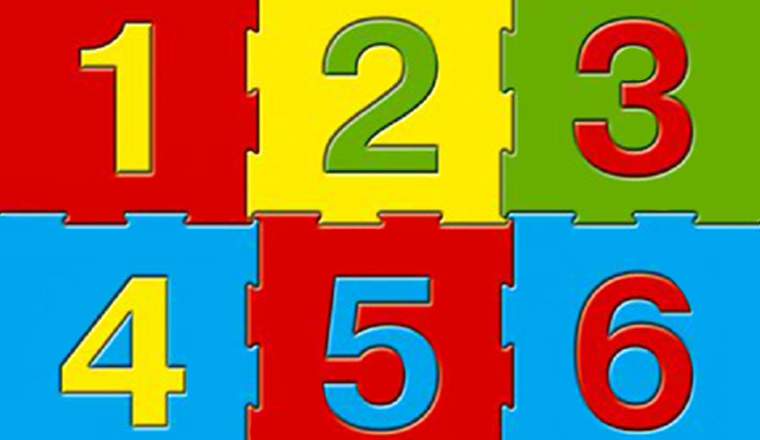 Немного о школьных принадлежностях…
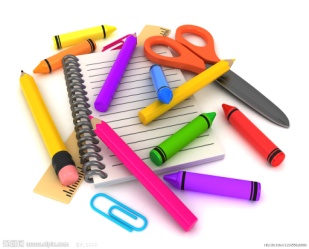 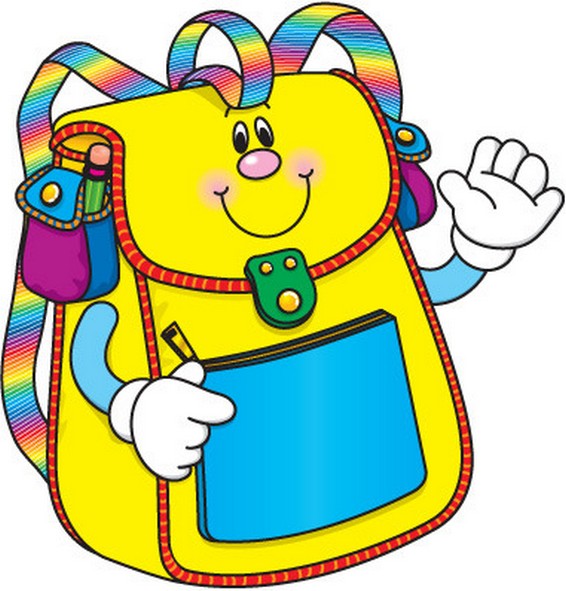 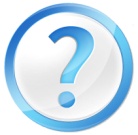 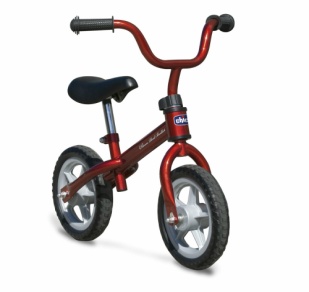 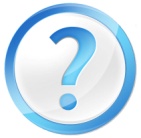 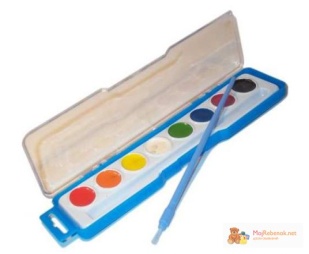 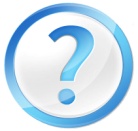 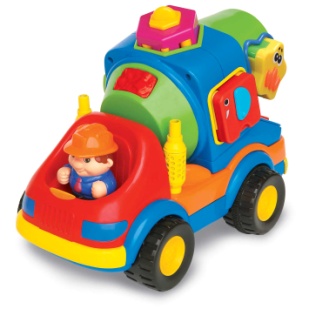 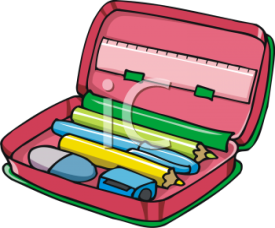 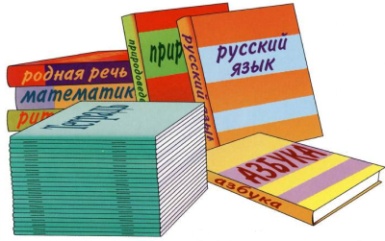 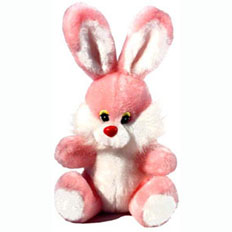 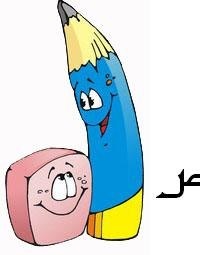 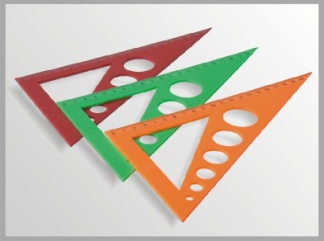 Что лишнее?Парта,  книга, шкаф, полка.Пенал, точилка, доска, ручка.
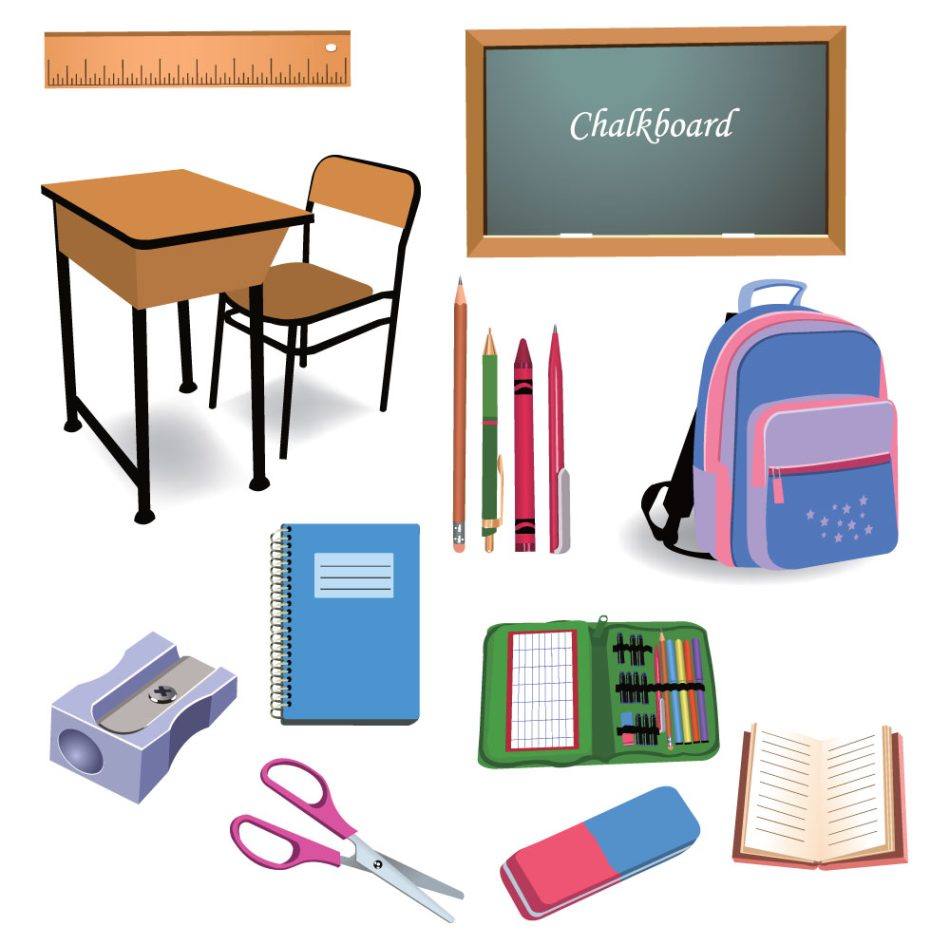 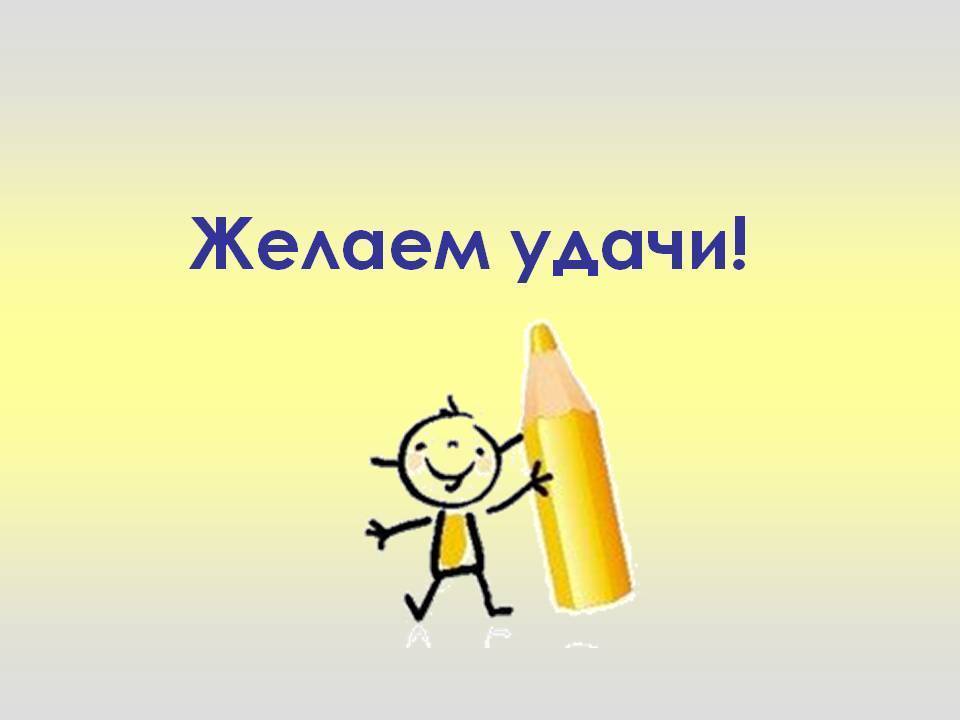